I Can’t Imagine . . .
Honduras
January 20-27, 2014
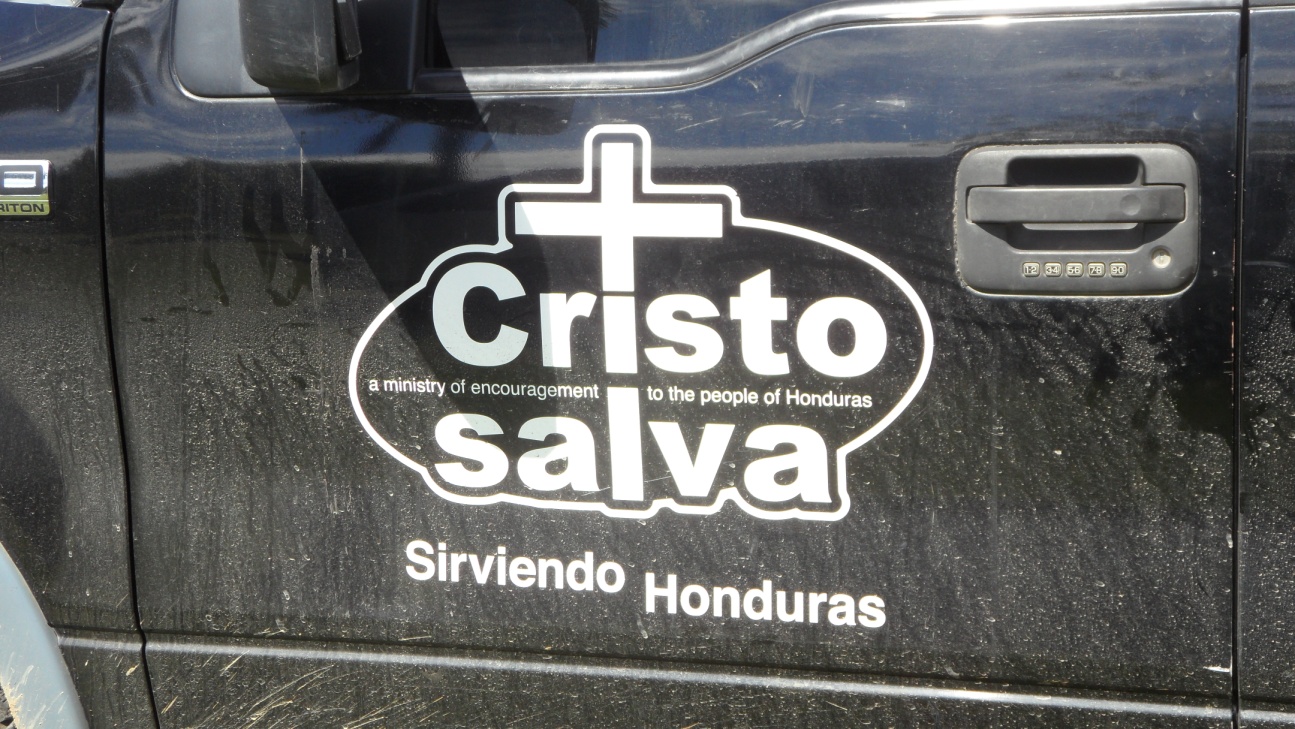 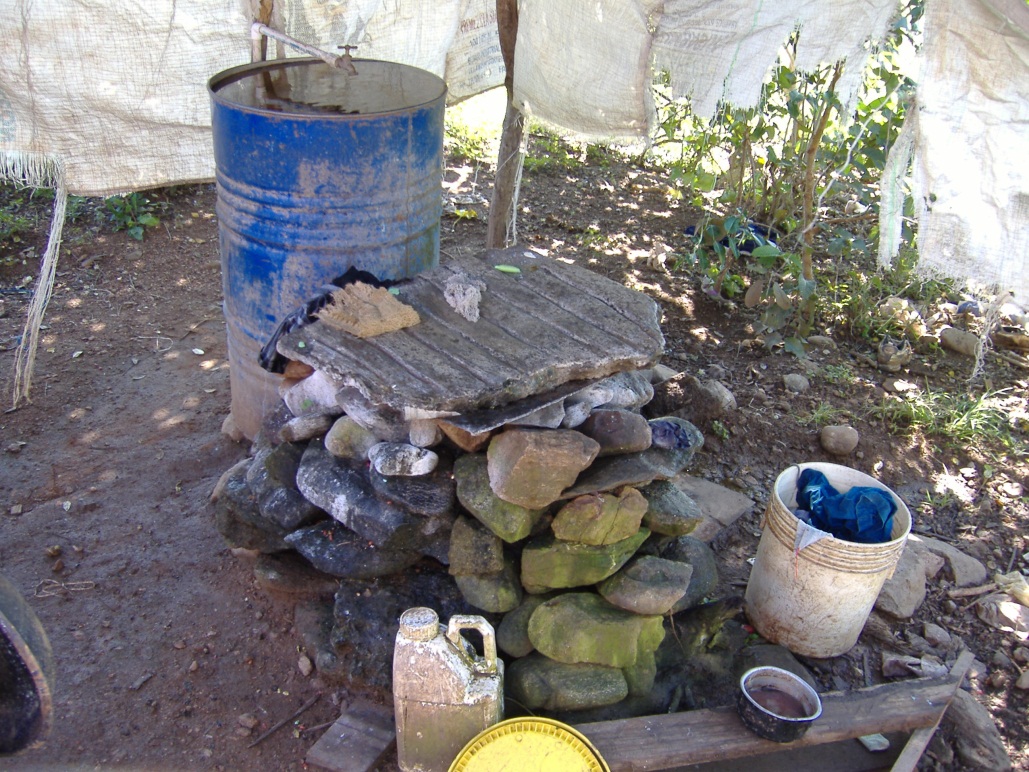 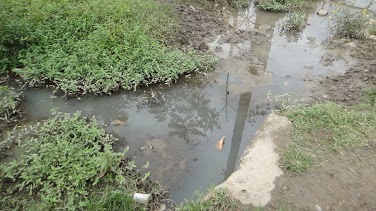 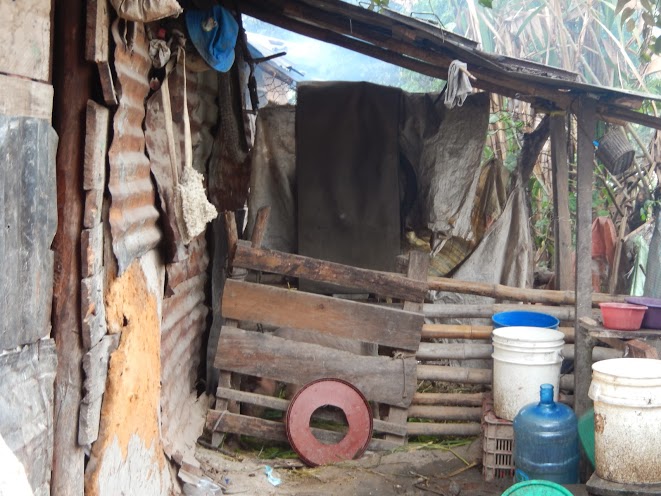 [Speaker Notes: I can’t imagine living in a home with no hot water; yet,Many live with no running water – collecting it from the rain on their roof or from nearby streams.]
[Speaker Notes: I can’t imagine raising a family in a one room house; yet,Many live in one room homes made of tin & cardboard with tarps to keep out the cold.]
[Speaker Notes: I can’t imagine cooking without an electric stove; yet,Many cook over a wood fire in their small home with no  ventilation.]
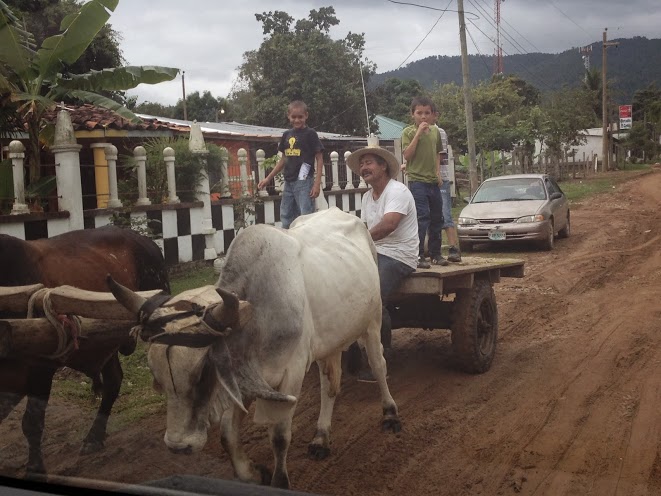 [Speaker Notes: I can’t imagine driving without paved streets; yet,Many have only deeply rutted dirt roads & horses or oxen are often used for travel.]
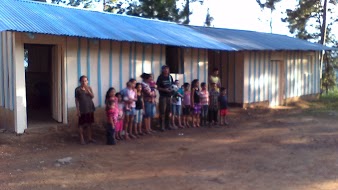 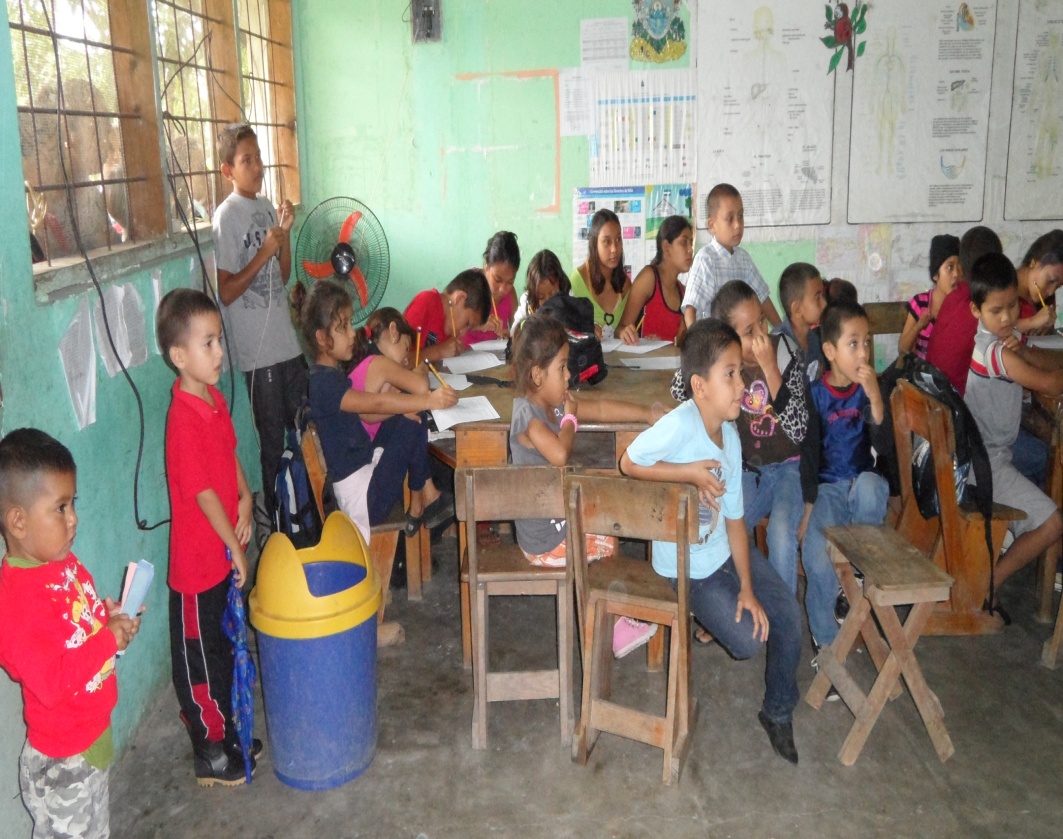 [Speaker Notes: I can’t imagine my child attending a school with no A/C; yet,Many walk long distances to schools that may have no roof & have only a single teacher for all grades.]
[Speaker Notes: I can’t imagine not being able to see our mountains; yet,Many can’t  see theirs  due to smog from open burning that also causes respiratory illness for many.]
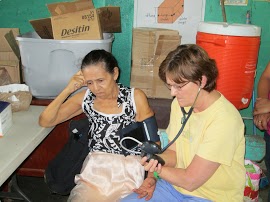 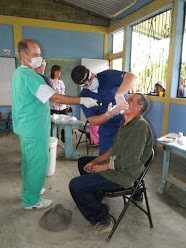 [Speaker Notes: I can’t imagine not having immediate access to a doctor;  yet,Many have access only once a quarter & wait in line for hours to be seen.]
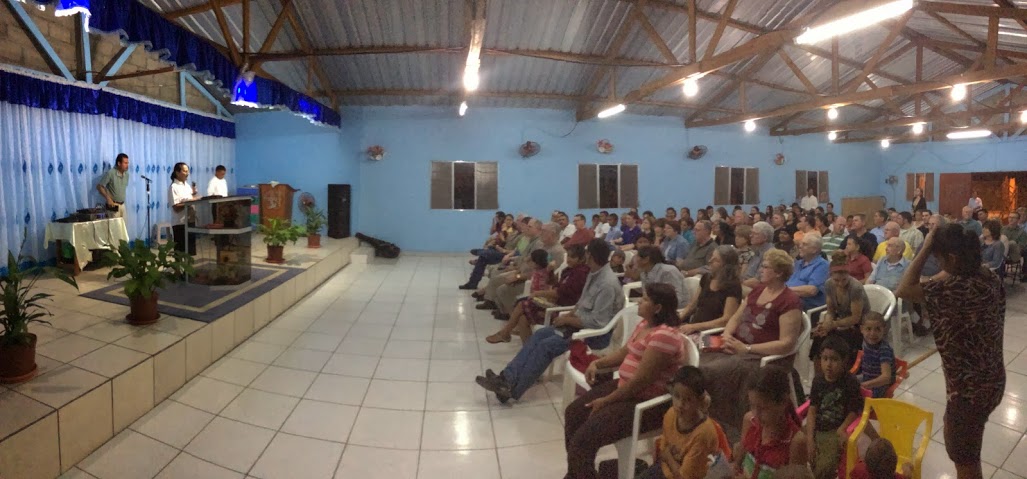 [Speaker Notes: These are the people of rural Honduras.  There are no government programs to help them; they live in fear of drug cartels and human traffickers; yet, many praise God at church nightly for the blessings they do have.]
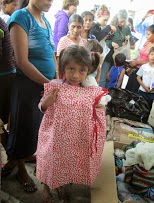 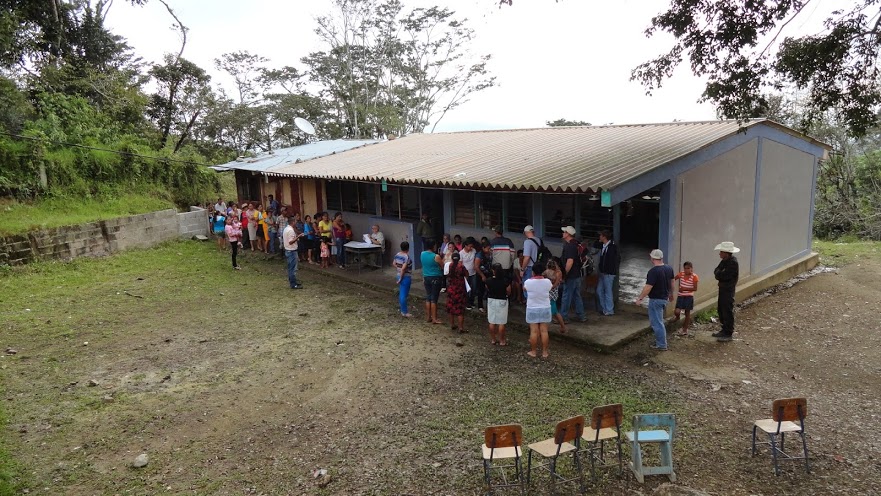 [Speaker Notes: The ministry of Cristo Salva offers relief to these people through food & clothing distributions; medical & dental clinics; and school sponsorships.]
[Speaker Notes: THE TEAM
41 team members:   the largest team they have ever had
8 Pastors:   The most ever on a trip]
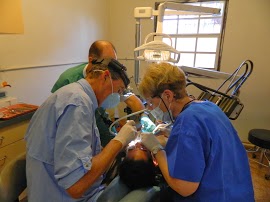 [Speaker Notes: 466 patients were treated in medical & dental clinics]
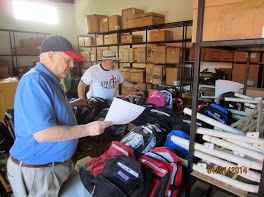 [Speaker Notes: 300 backpacks filled with school supplies & uniforms were distributed]
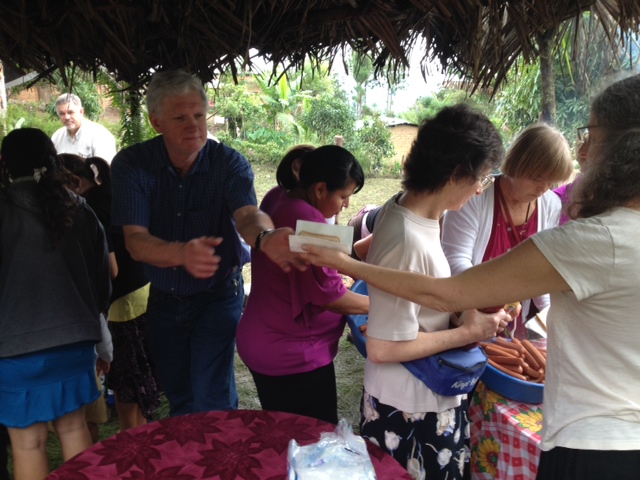 [Speaker Notes: 200 hotdogs were served in Las Pilas]
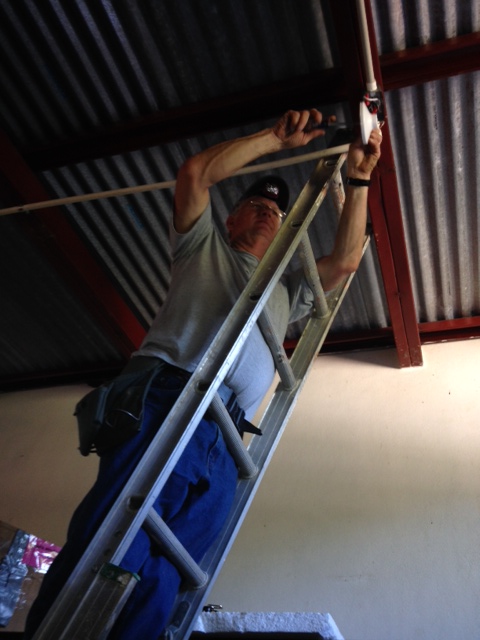 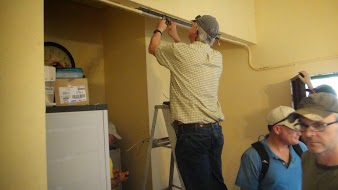 [Speaker Notes: Electrical work was completed at the clinic and bodega]
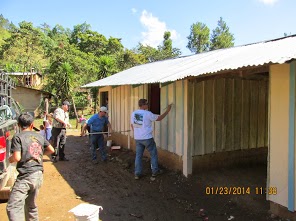 [Speaker Notes: School interior & exterior was painted]
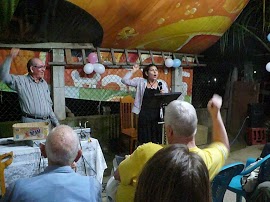 [Speaker Notes: Worshipped in 6 different churches & held 3 Sunday School classes]
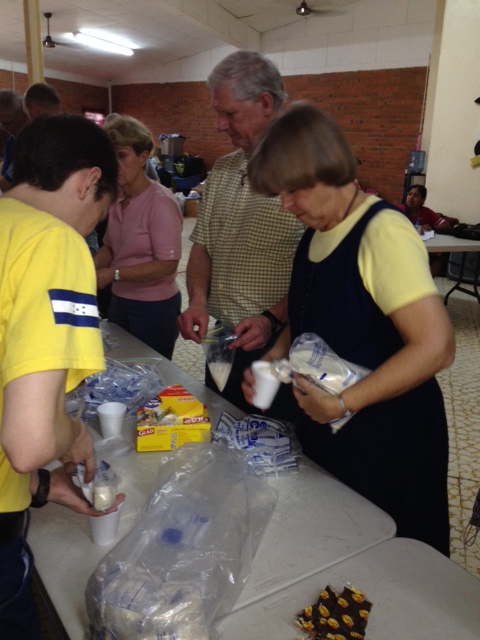 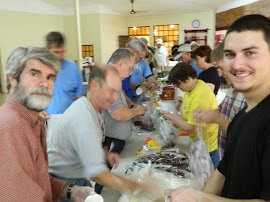 [Speaker Notes: Distributed food to families in several different communities]
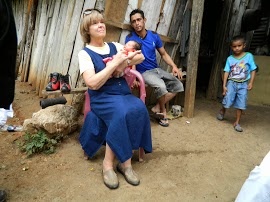 [Speaker Notes: Visited numerous homes in different communities]
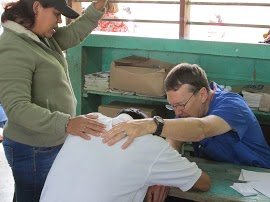 [Speaker Notes: “These numbers only reflect part of the story – countless lives were touched for the kingdom this week.  Many received prayer and encouragement to make Jesus Lord of their lives.”  - Carol Kline]
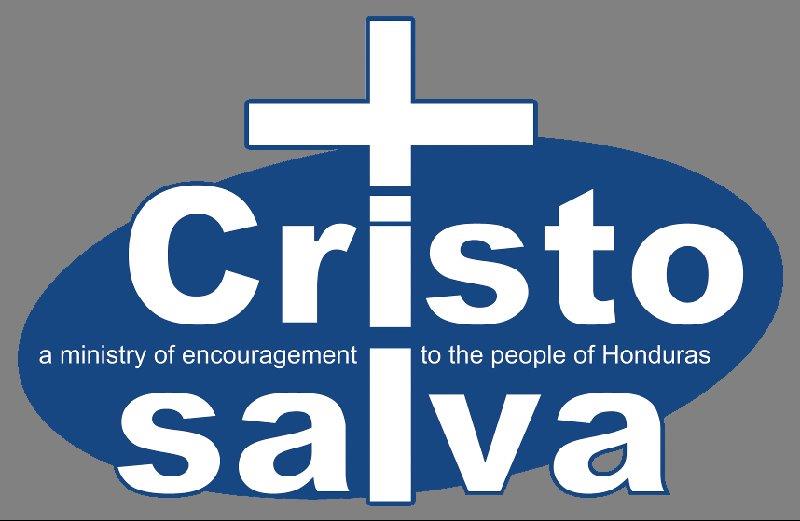 [Speaker Notes: Money, supplies & people are needed to sustain this ministry.  If you are interested in helping, visit their website at www.cristosalva.org for information.]